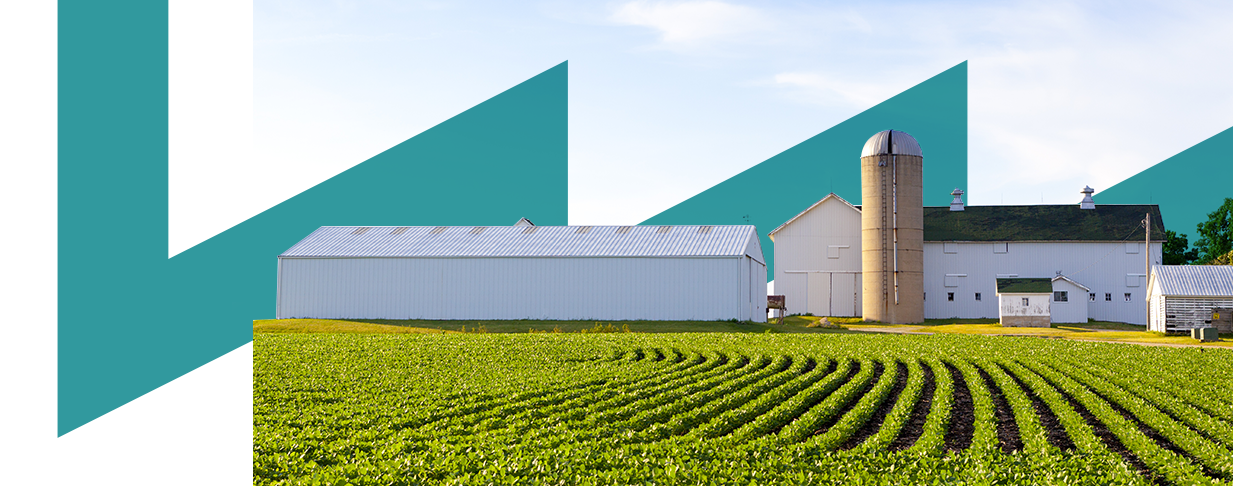 Measures Taken on Management Level: Comparing actual versus target
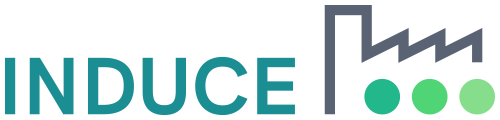 Towards a Sustainable Agro-Food Industry. Capacity Building Programmes in Energy Efficiency.
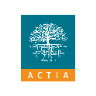 This project has received funding from the European Union’s H2020 Coordination Support Action under Grant Agreement No.785047.
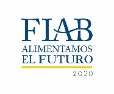 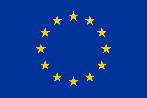 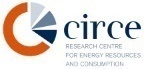 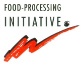 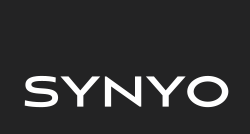 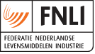 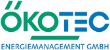 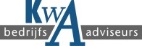 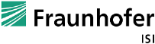 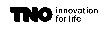 3.5.(2).EN_High-level positions - Comparing actual versus target

Version of: 3.5.EN_High-level positions - GAP etc. - Comparing actual versus target.
Description of the changes: It is a summary of the original original presentation.

List of resources used: N/A
Wrap up: Overall GAP Analysis from Stage 1 (Example)
3
Use the menu "insert" to edit your footer line here
Integration in Strategic Management Processes
Which drivers of Energy Management were identified?
Which stakeholders where identified and what Interests do they have?
Which risks and opportunities were identified and which measures were taken?
Which Application points were identified?
Which risks and opportunities were identified and which measures were defined?
Corrective Action needed?
Which Targets where defined to improve the Management  system?
4
Use the menu "insert" to edit your footer line here
Responsibility Top Management
How did Stage 1 employee trainings  influence this?
How was Energy Team structure optimised?
How is it documented and how is it enforced?
5
Use the menu "insert" to edit your footer line here
Approaches and Examples
Which approaches were applied and how?
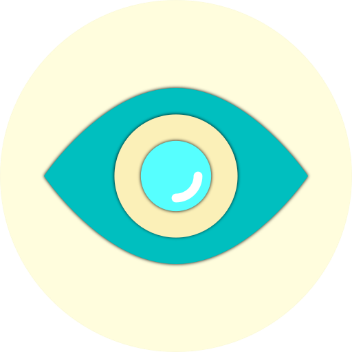 Documentation of further and corrective Actions
Define corrective actions where necessary
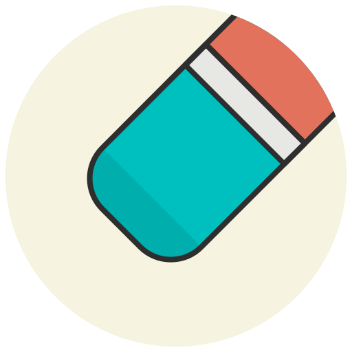 6
Use the menu "insert" to edit your footer line here
Acciones correctivas generales y posteriores (ejemplo)
7
Use the menu "insert" to edit your footer line here
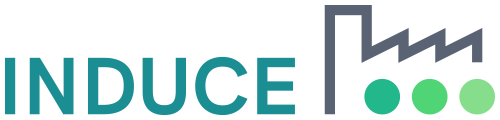 Towards a sustainable agro-food industry. Capacity building programmes in energy efficiency.